Medication Assisted Treatment: Intrapartum and Postpartum
Berry A. Campbell, MDMaternal-Fetal MedicinePrisma Health Midlands/University of South Carolina School of Medicine Columbia
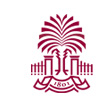 MAT
Pre-delivery discussion of pain management essential

Vaginal delivery: Continue MAT
    add NSAIDs, if needed, may add opiate in hospital

Cesarean section: Continue MAT
    add NSAIDs, Opiates as outlined
Very important For Patient To Understand Tolerance
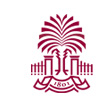 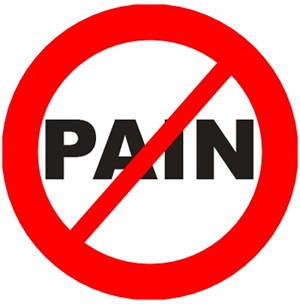 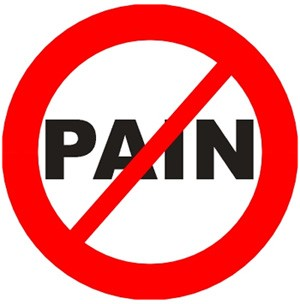 Intrapartum Care
Opioid Dependent

Pain meds as needed
Remember tolerance – increases needs
Regional anesthesia best
Avoid agonist/antagonists 
   (stadol, nubain)
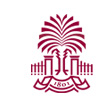 Intrapartum
Continue Maintenance Therapy doses
(use divided doses to aide in pain relief)
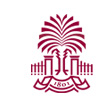 Post operative
Continue maintenance doses.
Use opioid therapy in addition.
Toradol, acetaminophen.
Buprenorphine patients require
≈ 50% more opioids for pain control.
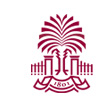 BuprenorphinePost operative
Continue maintenance therapy
Divide dose every 6-8 hours (max 24mg)
Add opioid agonists with high mu receptor affinity 
(higher than usual doses may be needed)

Preferred: Morphine, Fentanyl, hydromorphone (dilaudid)

Avoid: Codeine, hydrocodone (Lortab, Norco)
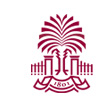 Buprenorphine
Post operative

Increase typical dose
               2-4 mg every 8 hours
    (max 24 mg)

In motivated patient may manage pain well
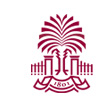 Methadone
Postoperative
Continue until day of surgery
Continue postoperatively – increased dose, split dosing typical

Can substitute other pain meds –                                   higher doses needed
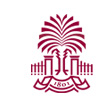 MAT
Postoperative

Acetominophen
Toradol
Pregabalin (Lyrica)

All reduce opioid need 30%
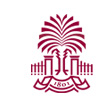 Patient Controlled Analgesia
PCA basal rate may be needed
Frequent setting changes
Care using with other sedatives (anxiolytics)
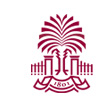 Breastfeeding IS safe!

Communicate with MAT provider before delivery and send written communication after.
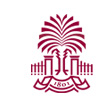